Topic 26Dynamic Programming
"Thus, I thought dynamic programming was a good name. It was something not even a Congressman could object to. So I used it as an umbrella for my activities"
	- Richard E. Bellman
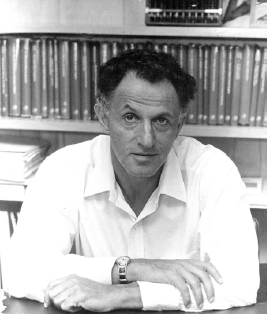 Origins
A method for solving complex problems by breaking them into smaller, easier, sub problems
Term Dynamic Programming coined by mathematician Richard Bellman in early 1950s
employed by Rand Corporation
Rand had many, large military contracts
Secretary of Defense, Charles Wilson “against research, especially mathematical research”
how could any one oppose "dynamic"?
CS314
Dynamic Programming
2
Dynamic Programming
Break big problem up into smaller problems ...
Sound familiar?
Recursion?N! = 1 for N == 0N! = N * (N - 1)! for N > 0
CS314
Dynamic Programming
3
Fibonacci Numbers
1, 1, 2, 3, 5, 8, 13, 21, 34, 55, 89, 114, …
F1 = 1
F2 = 1
FN = FN - 1 + FN - 2
Recursive Solution?
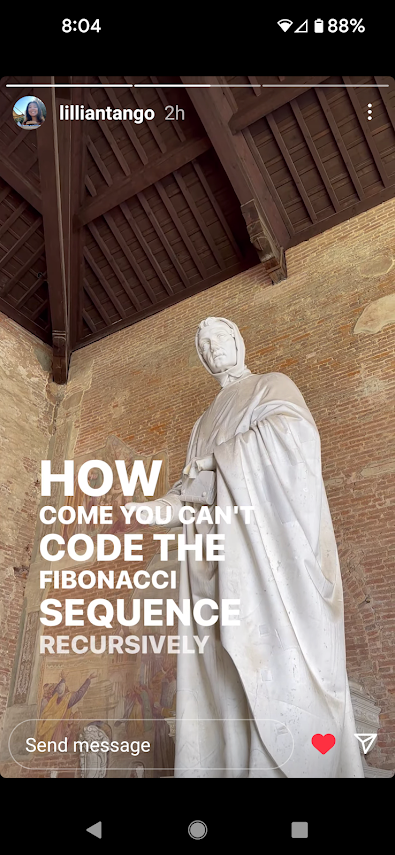 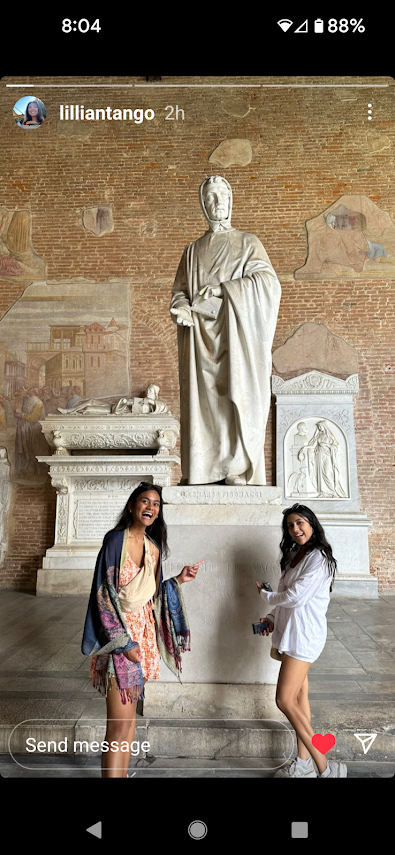 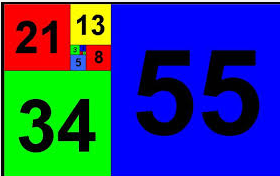 CS314
Dynamic Programming
4
Failing Spectacularly
Naïve recursive method






Clicker 1 - Order of this method?
A. O(1)    B. O(log N)    C. O(N)    D. O(N2)     E. O(2N)
// pre: n > 0
// post: return the nth Fibonacci number
public int fib(int n) {
	if (n <= 2) 
		return 1;
	else
		return fib(n – 1) + fib (n – 2);
}
CS314
Dynamic Programming
5
Failing Spectacularly
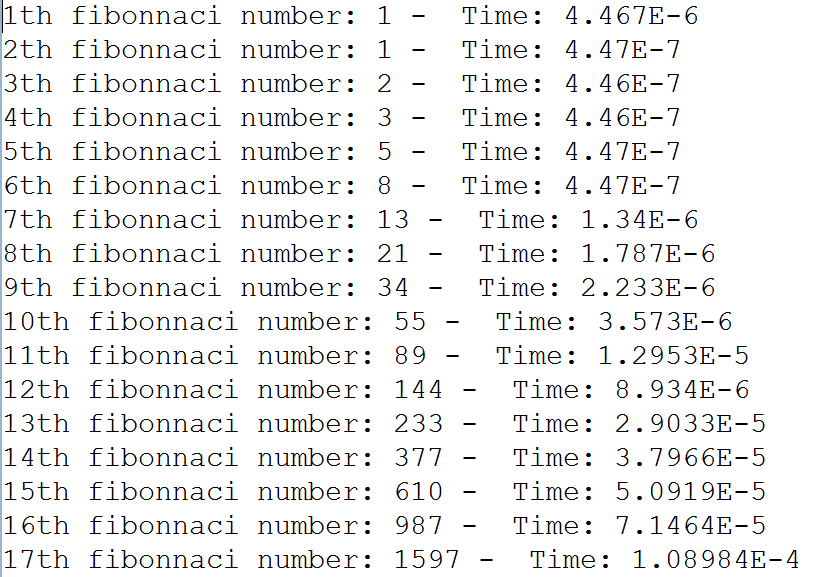 CS314
Dynamic Programming
6
Failing Spectacularly
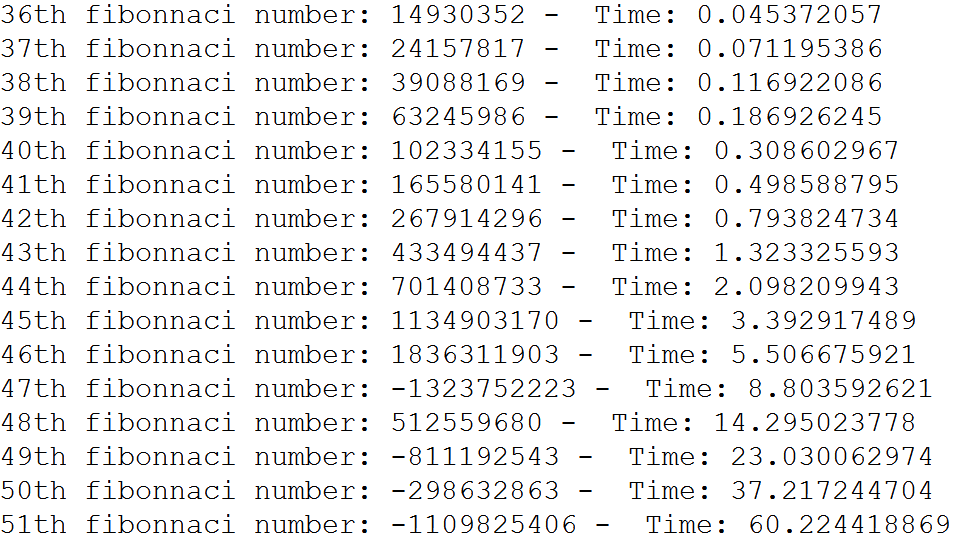 CS314
Dynamic Programming
7
Clicker 2 - Failing Spectacularly
How long to calculate the 70th Fibonacci Number with this method? 
37 seconds
74 seconds
740 seconds
14,800 seconds
None of these
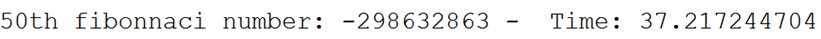 CS314
Dynamic Programming
8
Aside - Overflow
at 47th Fibonacci number overflows int
Could use BigInteger class instead
private static final BigInteger one
	= new BigInteger("1");

private static final BigInteger two
	= new BigInteger("2");

public static BigInteger fib(BigInteger n) {
	if (n.compareTo(two) <= 0) 
		return one;
	else {
		BigInteger firstTerm = fib(n.subtract(two));
		BigInteger secondTerm = fib(n.subtract(one));
		return firstTerm.add(secondTerm);
	}
}
CS314
Dynamic Programming
9
Aside - BigInteger
Answers correct beyond 46th Fibonacci number
Even slower, math on BigIntegers, object creation, and garbage collection
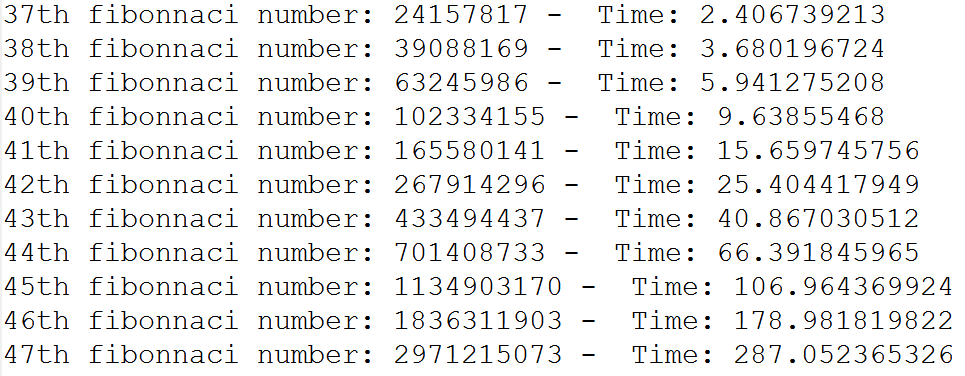 CS314
Dynamic Programming
10
Slow Fibonacci
Why so slow?
Algorithm keeps calculating the same value over and over
When calculating the 40th Fibonacci number the algorithm calculates the 4th Fibonacci number 24,157,817 times!!!
CS314
Dynamic Programming
11
Fast Fibonacci
Instead of starting with the big problem and working down to the small problems
... start with the small problem and work up to the big problem
public static BigInteger fastFib(int n) {
	BigInteger smallTerm = one;
	BigInteger largeTerm = one;
	for (int i = 3; i <= n; i++) {
		BigInteger temp = largeTerm;
		largeTerm = largeTerm.add(smallTerm);
		smallTerm = temp;
	}
	return largeTerm;
}
CS314
Dynamic Programming
12
Fast Fibonacci
CS314
Dynamic Programming
13
Fast Fibonacci
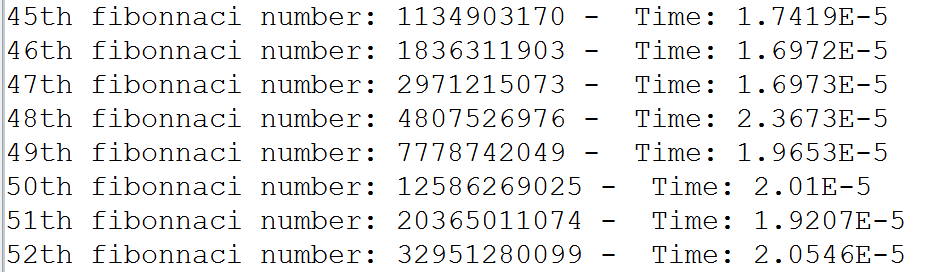 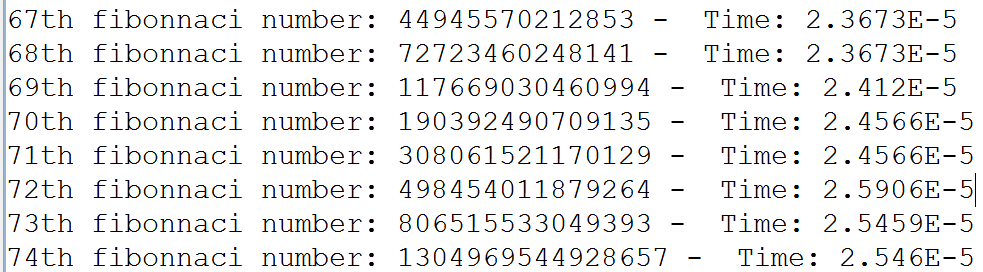 CS314
Dynamic Programming
14
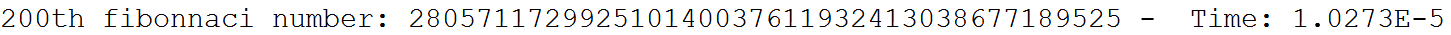 Memoization
Store (cache) results from computations for later lookup
Memoization of Fibonacci Numbers
public class FibMemo {

	private static List<BigInteger> lookupTable;

	private static final BigInteger ONE
		= new BigInteger("1");

	static {
		lookupTable = new ArrayList<>();
            lookupTable.add(null);
		lookupTable.add(ONE);
		lookupTable.add(ONE);
	}
CS314
Dynamic Programming
15
Fibonacci Memoization
public static BigInteger fib(int n) {
        // check lookup table
        if (n < lookupTable.size()) {
            return lookupTable.get(n);
        }
        
        // Calculate nth Fibonacci.
        // Don't repeat work. Start with the last known.
        BigInteger smallTerm 
            = lookupTable.get(lookupTable.size() - 2);
        BigInteger largeTerm 
            = lookupTable.get(lookupTable.size() - 1);
        for(int i = lookupTable.size(); i <= n; i++) {
            BigInteger temp = largeTerm;
            largeTerm = largeTerm.add(smallTerm);
            lookupTable.add(largeTerm); // memo
            smallTerm = temp;
        }
        return largeTerm;
    }
Dynamic Programming
When to use?
When a big problem can be broken up into sub problems.
Solution to original problem can be calculated from results of smaller problems.
larger problems depend on previous solutions
Sub problems must have a natural ordering from smallest to largest (simplest to hardest)
Multiple techniques within DP
CS314
Dynamic Programming
17
DP Algorithms
Step 1: Define the *meaning* of the subproblems (in English for sure, Mathematically as well if you find it helpful).
Step 2: Show where the solution will be found.
Step 3: Show how to set the first subproblem.
Step 4: Define the order in which the subproblems are solved.
Step 5: Show how to compute the answer to each subproblem using the previously computed subproblems.  (This step is typically polynomial, once the other subproblems are solved.)
CS314
Dynamic Programming
18
Dynamic Programming Requires:
overlapping sub problems:
problem can be broken down into sub problems 
obvious with Fibonacci
Fib(N) = Fib(N - 2) + Fib(N - 1) for N >= 3
optimal substructure:
the optimal solution for a problem can be constructed from optimal solutions of its sub problems
In Fibonacci just sub problems, no optimality
min coins opt(36) = 112 + opt(24)   [1, 5, 12]
CS314
Dynamic Programming
19
Dynamic Programing Example
Another simple example
Finding the best solution involves finding the best answer to simpler problems
Given a set of coins with values (V1, V2, … VN) and a target sum S, find the fewest coins required to equal S
What is Greedy Algorithm approach?
Does it always work?
{1, 5, 12} and target sum = 15 (12, 1, 1, 1)
Could use recursive backtracking …
CS314
Dynamic Programming
20
Minimum Number of Coins
To find minimum number of coins to sum to 15 with values {1, 5, 12} start with sum 0 
recursive backtracking would likely start with 15
Let M(S) = minimum number of coins to sum to S
At each step look at target sum, coins available, and previous sums
pick the smallest option
CS314
Dynamic Programming
21
Minimum Number of Coins
M(0) = 0 coins
M(1) = 1 coin (1 coin)
M(2) = 2 coins (1 coin + M(1))
M(3) = 3 coins (1 coin + M(2))
M(4) = 4 coins (1 coin + M(3))
M(5) = interesting, 2 options available:	1 + others   OR   single 5if 1 then 1 + M(4) = 5, if 5 then 1 + M(0) = 1clearly better to pick the coin worth 5
CS314
Dynamic Programming
22
Minimum Number of Coins
M(0) = 0
M(1) = 1 (1 coin)
M(2) = 2 (1 coin + M(1))
M(3) = 3 (1 coin + M(2))
M(4) = 4 (1 coin + M(3))
M(5) = 1 (1 coin + M(0))
M(6) = 2 (1 coin + M(5))
M(7) = 3 (1 coin + M(6))
M(8) = 4 (1 coin + M(7))
M(9) = 5 (1 coin + M(8))
M(10) = 2 (1 coin + M(5))options: 1, 5
M(11) = 2 (1 coin + M(10))options: 1, 5
M(12) = 1 (1 coin + M(0))options: 1, 5, 12
M(13) = 2 (1 coin + M(12))options: 1, 12
M(14) = 3 (1 coin + M(13))options: 1, 12
M(15) = 3 (1 coin + M(10))options: 1, 5, 12
CS314
Dynamic Programming
23
Knapsack problem - Recursive BACKTRACKING AND Dynamic Programming
CS314
Dynamic Programming
24
Knapsack Problem
A variation of a bin packing problem
Similar to fair teams problem from recursion assignment
You have a set of items
Each item has a weight and a value
You have a knapsack with a weight limit
Goal: Maximize the value of the items you put in the knapsack without exceeding the weight limit
CS314
Dynamic Programming
25
Knapsack Example
Items:


WeightLimit = 8

One greedy solution: Take the highest ratio item that will fit: (1, 6), (2, 11), and (4, 12)
Total value = 6 + 11 + 12 = 29
Clicker 3 - Is this optimal?	A. No     B. Yes
Knapsack - Recursive Backtracking
private static int knapsack(ArrayList<Item> items, 
            int current, int capacity) {

        int result = 0;
        if (current < items.size()) {
            // don't use item
            int withoutItem 
                = knapsack(items, current + 1, capacity);
            int withItem = 0;
            // if current item will fit, try it
            Item currentItem = items.get(current);
            if (currentItem.weight <= capacity) {
                withItem += currentItem.value;
                withItem += knapsack(items, current + 1, 
                        capacity - currentItem.weight);
            }
            result = Math.max(withoutItem, withItem);
        }
        return result;
    }
Knapsack - Dynamic Programming
Recursive backtracking starts with max capacity and makes choice for items: choices are:
take the item if it fits
don't take the item
Dynamic Programming, start with simpler problems
Reduce number of items available
… AND Reduce weight limit on knapsack
Creates a 2d array of possibilities
CS314
Dynamic Programming
28
Knapsack - Optimal Function
OptimalSolution(items, weight) is best solution given a subset of items and a weight limit
2 options:
OptimalSolution does not select ith item
select best solution for items 1 to i - 1with weight limit of w
OptimalSolution selects ith item
New weight limit = w - weight of ith item
select best solution for items 1 to i - 1with new weight limit
29
Knapsack Optimal Function
OptimalSolution(items, weight limit) =0 if 0 itemsOptimalSolution(items - 1, weight) if weight of ith item is greater than allowed weightwi > w (In others ith item doesn't fit)max of (OptimalSolution(items - 1, w), value of ith item + OptimalSolution(items - 1, w - wi)
CS314
Dynamic Programming
30
Knapsack - Algorithm
Create a 2d array to store value of best option given subset of items and possible weights

In our example 0 to 6 items and weight limits of of 0 to 8

Fill in table using OptimalSolution Function
CS314
Dynamic Programming
31
Knapsack Algorithm
Given N items and WeightLimit
Create Matrix M with N + 1 rows and WeightLimit + 1 columns
For weight = 0 to WeightLimit	M[0, w] = 0For item = 1 to N	for weight = 1 to WeightLimit		if(weight of ith item > weight)			M[item, weight] = M[item - 1, weight]
		else			M[item, weight] = max of			M[item - 1, weight] AND			value of item + M[item - 1, weight - weight of item]
Knapsack - Table
CS314
Dynamic Programming
33
Knapsack - Completed Table
CS314
Dynamic Programming
34
Knapsack - Items to Take
CS314
Dynamic Programming
35
Dynamic Knapsack
// dynamic programming approach
public static int knapsack(ArrayList<Item> items, int maxCapacity) {
    final int ROWS = items.size() + 1;
    final int COLS = maxCapacity + 1;
    int[][] partialSolutions = new int[ROWS][COLS];
    // first row and first column all zeros

    for(int item = 1; item <= items.size(); item++) {
        for(int capacity = 1; capacity <= maxCapacity; capacity++) {
            Item currentItem = items.get(item - 1);
            int bestSoFar = partialSolutions[item - 1][capacity];
            if( currentItem.weight <= capacity) {
                int withItem = currentItem.value;
                int capLeft = capacity - currentItem.weight;
                withItem += partialSolutions[item - 1][capLeft];
                if (withItem > bestSoFar) {
                    bestSoFar = withItem;
                }
            }
            partialSolutions[item][capacity] = bestSoFar;
        }
    }
    return partialSolutions[ROWS - 1][COLS - 1];
}
Dynamic vs. Recursive Backtracking Timing Data
Number of items: 32. Capacity: 123
Recursive knapsack. Answer: 740, time: 10.0268025
Dynamic knapsack.   Answer: 740, time: 3.43999E-4

Number of items: 33. Capacity: 210
Recursive knapsack. Answer: 893, time: 23.0677814
Dynamic knapsack.   Answer: 893, time: 6.76899E-4

Number of items: 34. Capacity: 173
Recursive knapsack. Answer: 941, time: 89.8400178
Dynamic knapsack.   Answer: 941, time: 0.0015702

Number of items: 35. Capacity: 93
Recursive knapsack. Answer: 638, time: 81.0132219
Dynamic knapsack.   Answer: 638, time: 2.95601E-4
CS314
Dynamic Programming
37
Clicker 4
Which approach to the knapsack problem uses more memory?
the recursive backtracking approach
the dynamic programming approach
they use about the same amount of memory
CS314
Dynamic Programming
38